Welcometo TBC!
Angels, From the Realms of Glory
Angels from the realms of glory
Wing your flight over all the earth
Ye who sing creation’s story
Now proclaim Messiah’s birth
Shepherds in the fields abiding
Watching over your flocks by night
God with man is now residing
Yonder shines the Infant Light
Come and worship, come and worship
Come and worship Christ the newborn King
Come and worship, come and worship
Come and worship Christ the newborn King
Sinners wrung with true repentance
Doomed for guilt and endless pain
Justice now revokes the sentence
Mercy calls you, break your chains
Come and worship, come and worship
Come and worship Christ the newborn King
Come and worship, come and worship
Come and worship Christ the newborn King
Though an infant now we view Him
He shall fill His father’s throne
Gather all the nations to Him
Every knee shall then bow down
All creation join in praising
God the Father, Spirit, Son
Evermore your voices raising
To the eternal Three in One
Come and worship, come and worship
Come and worship Christ the newborn King
Come and worship, come and worship
Come and worship Christ the newborn King
Come and worship Christ the newborn King
Temple Bible Church Used by Permission CCLI#78316
My Soul Magnifies The Lord
Good news of great joyFor every woman every manThis will be a sign to you aBaby born in BethlehemCome and worship do not be afraid
A company of angelsGlory in the highestAnd on the earth peace amongThose on whom His favor restsCome and worship do not be afraid
My soul my soul magnifies the LordMy soul magnifies the LordHe has done great things for meGreat things for me
Unto you a child is bornUnto us a Son is givenLet every heart prepare His throne 
Let every nation under HeavenCome and worship do not be afraid
My soul my soul magnifies the LordMy soul magnifies the LordHe has done great things for meGreat things for me
Of His government there will be no endHe'll establish it with His RighteousnessAnd He shall reign on David's throne 
And His name shall be from this day on
Wonderful, Counselor, Everlasting Father
 Wonderful, Counselor, Everlasting Father
My soul my soul magnifies the LordMy soul magnifies the LordHe has done great things for meGreat things for me
Daniel Carson, Chris Tomlin
2009 Vamos Publishing, worshiptogether.com songs, sixsteps Music
CCLI 78316
Offering
Over the skies of Bethlehem appeared a starWhile angels sang to lowly shepherdsThree wise men seeking truth traveled from afar
Hoping to find the Child from heaven
Falling on their knees 
They bowed before the humble 
Prince of Peace
We bring an offering ofWorship to our KingNo one on earth deserves the praises 
That we sing
Jesus, may You receive theHonor that You're dueO Lord, we bring an offering to You
The sun cannot compare to theGlory of Your loveThere is no shadow in Your presence
No mortal man would dare 
To stand before Your throneBefore the Holy One of heaven
It’s only by Your blood
And it’s only through Your mercy
Lord, I come
I bring an offering of worship to my KingNo one on earth deserves the praises that I sing
Jesus may You receive the honor that You’re due
O Lord I bring an offering to You
(repeat)
Paul Baloche
2002 Integrity's Hosanna! Music
CCLI 78316
Here I Am To Worship
Light of the worldYou stepped down into darknessOpened my eyes let me seeBeauty that made this heart adore YouHope of a life spent with You
Here I am to worshipHere I am to bow downHere I am to say that You're my GodYou're altogether lovelyAltogether worthyAltogether wonderful to me
King of all days oh so highly exaltedGlorious in Heaven aboveHumbly You came to the earth You createdAll for love's sake became poor
Here I am to worshipHere I am to bow downHere I am to say that You're my GodYou're altogether lovely, altogether worthy 
Altogether wonderful to me
Prince of Peace
You were born in a manger
Humbled, a poor baby King
“Glory to God in the highest of heaven”
The shepherds and angels did sing
Here I am to worshipHere I am to bow downHere I am to say that You're my GodYou're altogether lovely, altogether worthyAltogether wonderful to me
Tim Hughes
2000 Thankyou Music
CCLI 78316
O Come Let Us Adore Him
O come let us adore HimO come let us adore HimO come let us adore HimChrist the Lord
For You alone are worthyFor You alone are worthyFor You alone are worthyChrist the Lord
We'll give You all the glory,We'll give You all the glory,We'll give You all the gloryChrist the Lord.
O come let us adore HimO come let us adore HimO come let us adore HimChrist the Lord
Teri Bryant, Frederick Oakeley, Matt Redman, John Francis Wade
The Light 			of the
WORLD
LIGHT…the MISSION of the MESSIAH
I, the LORD, have called you in righteousness; I will take hold of your hand. I will keep you and will make you to be a covenant for the people and a light for the Gentiles.


Isaiah 42:6
“… I will also make you a light for the Gentiles, that my salvation may reach to the ends of the earth.”

Isaiah 49:6
If sinners will be damned, at least let them leap to hell over our bodies. And if they will perish, let them perish with our arms about their knees, imploring them to stay. If hell must be filled let not one go there unwarned or not prayed for.
Charles Spurgeon
LIGHT…the MISSION of the MESSIAH
     		…the LIGHT REVEALED
The true light that gives 
light to everyone 
was coming into the world.


John 1:9
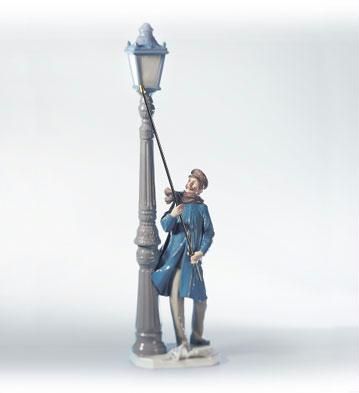 On Christmas, 
earth wonders at the
 new light in the heavens, 
heaven wonders at the 
new light on the earth.
When Jesus spoke again to the people, 
he said, “I am the light of the world. 
Whoever follows me will never walk in darkness, but will have the light of life.”


John 8:12
LIGHT…the MISSION of the MESSIAH
    		 …the LIGHT REVEALED
     			…the LIGHT REJECTED
the LIGHT…RESPONDING TO           
     ~PRAY that BLIND EYES would be OPENED
The god of this age has blinded the minds of unbelievers, so that they cannot see the light of the gospel that displays the glory of Christ, who is the image of God.


II Corinthians 4:4
the LIGHT…RESPONDING TO           
     ~PRAY that BLIND EYES would be OPENED
     ~WALK in the LIGHT
6 If we claim to have fellowship with him and yet walk in the darkness, we lie and do not live out the truth. 7 But if we walk in the light, as he is in the light, we have fellowship with one another, and the blood of Jesus, his Son, purifies us from all sin.					      
						I John 1:6-7
the LIGHT…RESPONDING TO           
     ~PRAY that BLIND EYES would be OPENED
     ~WALK in the LIGHT
     ~LIVE so that your LIGHT SHINES in the   	DARKNESS
14 “You are the light of the world. A town built on a hill cannot be hidden. 15 Neither do people light a lamp and put it under a bowl. Instead they put it on its stand, and it gives light to everyone in the house.
16 In the same way, let your light shine before others, that they may see your good deeds and glorify your Father in heaven.



Matthew 5:14-16
LIGHT
    	 …the POWER of the LIGHT
23 The city does not need the sun or the moon to shine on it, for the glory of God gives it light, and the Lamb is its lamp. 
					Revelation 21:23
Why STUMBLE in the DARKNESS 
when you can WALK in the LIGHT?
Waiting Here For You
If faith can move the mountains
Let the mountains move
We come with expectation
Waiting here for You
Waiting here for You
You’re the Lord of all creation
And still You know my heart
The Author of Salvation
You’ve love us from the start
Waiting here for You
With our hands lifted high in praise
And it’s You we adore 
Singing alleluia
You are everything You’ve promised
Your faithfulness is true
We’re desperate for Your presence
All we need is You
Waiting here for You
With our hands lifted high in praise
And it’s You we adore 
Singing alleluia
We’re singing alleluia
We’re singing alleluia
We’re singing alleluia
We’re singing alleluia
Waiting here for You
With our hands lifted high in praise
And it’s You we adore 
Singing alleluia
Traditional , James Chadwick, Chris Tomlin
2009 Vamos Publishing, worshiptogether.com songs, sixsteps Music
CCLI 78316